Commonwealth Scholarships and Fellowships in the UK
Commonwealth Scholarship and Fellowship Plan (CSFP)
Established by Commonwealth education ministers in 1959
A series of bilateral arrangements between Commonwealth countries offering scholarships/ fellowships
Each country determines its own contribution
35,000 individuals worldwide have benefited
Commonwealth Scholarship Commission in the United Kingdom (CSC) is responsible for managing the UK’s contribution to the CSFP
Commonwealth Scholarship Commission (CSC)
Established by Act of Parliament in 1959
Non-departmental public body (NDPB)

Commissioners:
Appointed by the Secretary of State for International Development
Drawn from a range of backgrounds – academic, development, NGOs, private sector
Commonwealth Scholarships and Fellowships
CSC supports 850 scholarships and fellowships annually
25,000 alumni in total
Funding
Department for International Development (DFID) for awards to citizens from developing Commonwealth countries
Department for Business, Innovation and Skills (BIS) and the Scottish Government for awards to citizens from developed Commonwealth countries
UK universities also provide a valuable contribution
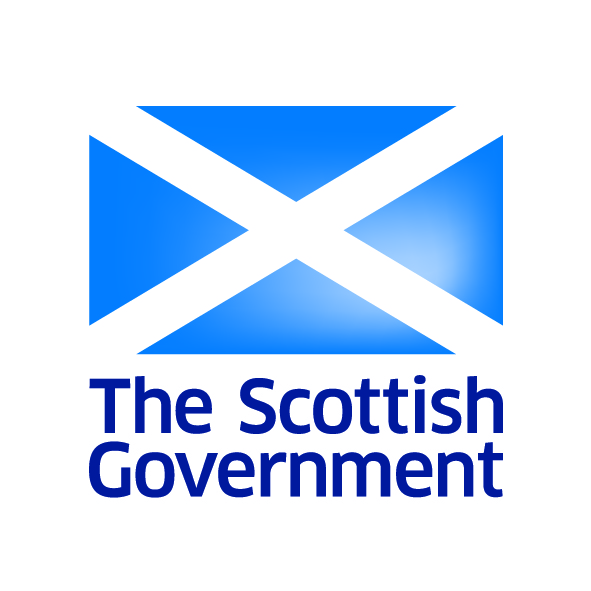 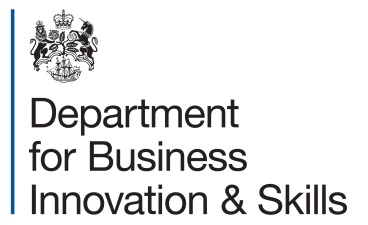 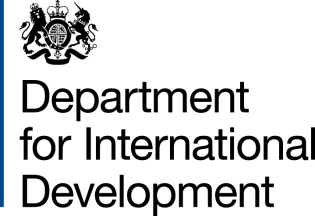 Why scholarships and fellowships?
Providing learning and research opportunities to the most able, regardless of background
Sharing learning experiences across the Commonwealth
Building shared understanding between people of different cultures and nations
Solving some of the world’s biggest challenges through highest-quality research
Diversifying access
Commonwealth Scholarships for PhD research and Master’s study
Postgraduate study at PhD or Master’s level
All subject areas eligible
Study at any UK university which has a part funding agreement with the CSC
Nominations are invited from national agencies, eligible universities in developing countries, and selected NGOs and charities
Commonwealth Scholarships for Split-site PhD study
12 months split-site study in the UK as part of a home country PhD
Joint supervision of UK and home country supervisor
Departmental or institutional link with a UK university must be in operation or under negotiation at the time of application
Applications are made directly to the CSC
Commonwealth Shared Scholarships
Master’s study for students from developing Commonwealth countries who would not otherwise be able to study in the UK
Jointly funded by UK universities
UK universities bid for support for courses
Candidates apply via UK universities
Commonwealth Distance Learning Scholarships
Master’s study at UK university while living and working in home country
UK universities bid for support for courses
Candidates apply via UK universities
Commonwealth Academic Fellowships
Between 3-10 months at a UK university undertaking research as well as updating knowledge and skills related to academic subject and responsibilities
Training for early career academics who have completed their PhD between 2-10 years prior to application
Direct applications open to CSC PhD alumni 
Nominations invited from specific developing country universities in sub-Saharan African countries
Commonwealth Professional Fellowships
Usually between 1-3 months at a UK host organisation for a programme of professional development
Priority areas: agriculture/fisheries/forestry, economic growth, education, engineering/science/technology, environment, governance, public health
Wide range of host organisations: professional, charitable, public and private sector
Host organisations bid for support
Candidates apply via host organisations
Commonwealth Medical Fellowships
3-6 months at a UK hospital to enhance clinical skills
Enable doctors and dentists to practice new skills and network with professionals in related specialties
Nominations invited from specific developing country universities
Student engagement
Aims to build a community of Commonwealth Scholars and Fellows on award and add value to the scholarship experience.

Activities:
Events – Welcome Events, Development Module, Lecture Series, Workshop Series, external opportunities
Regional Networks – 8 groups across the UK
Social networking – Facebook, LinkedIn, Twitter and Flickr
Alumni engagement
Aims to keep former Commonwealth Scholars and Fellows in touch with each other and with the CSC.

Activities:
Common Knowledge magazine
Alumni associations
Events – receptions, lectures, panel discussions
Email newsletters
Directory of Commonwealth Scholars and Fellows
Professional Networks – 8 fields of interest
Evaluation and Monitoring Programme
Aims to measure the impact of Commonwealth Scholarships and Fellowships on individuals, institutions and wider communities, and to provide evidence of their value.

Taking part allows Commonwealth Scholars and Fellows to showcase their work and provide feedback on the effectiveness of CSC programmes, contributing to the development of the scheme and helping to secure future funding.

Surveys
Reports
Interviews
Case studies
www.dfid.gov.uk/cscuk
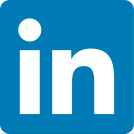 linkd.in/commonwealthscholarships
fb.me/commonwealthscholarships
twitter.com/commschols 
flickr.com/cscuk
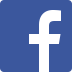 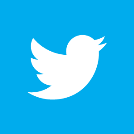 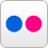